LHAASO网络与数据传输运行情况
齐孟尧（qmy@ihep.ac.cn） 
高能所-计算中心-网络组
LHAASO合作组会@西藏林芝
2018年10月8日
Outline
LHAASO网络情况
概述与网络管理规范
观测基地
测控基地
LHAASO源数据传输情况
部署架构
传输效果
总结
LHAASO网络概述
LHAASO网络作为高能所整体网络的一部分
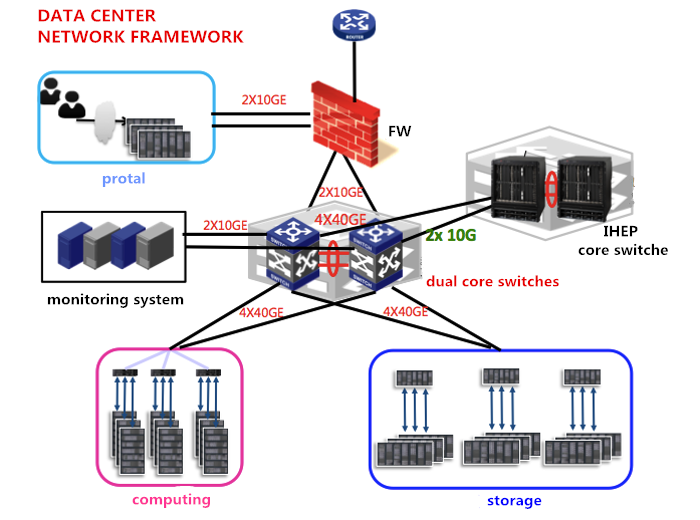 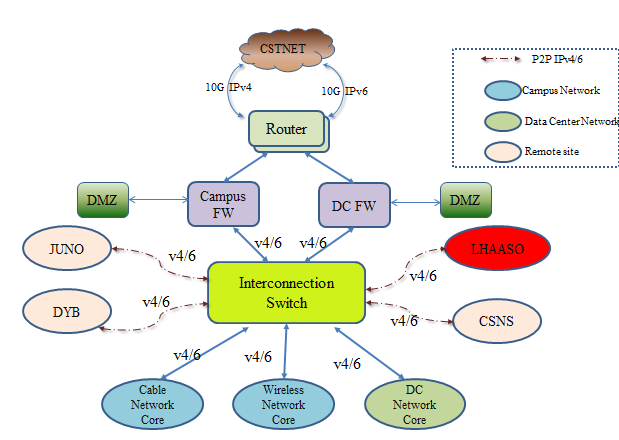 LHAASO网络管理与地址规划
LHAASO网络采用统一的网络地址规划和网络管理规范
外网段（电信和移动外网段）
出口路由器外网IP，提供观测基地和测控基地访问外网服务
ILO控制网段
服务器远程控制网段（10.2.248-251.0/22）
管理网段
网络设备远程控制网段（10.2.254.0/24）
公网服务DMZ网段
数据传输服务器+网络管理服务器+其他公共服务器（202.122.37.0/27）
服务器域名注册规则*.lhaaso.ihep.ac.cn(已建立lhaaso子域名)
DAQ、慢控网段
服务所在的网段（ 10.2.201-210.0/24）
内部点对点连接地址段
出口路由器和内网交换机点对点连接、VPN隧道点对点连接（ 10.2.0.1/30 ）
LHAASO网络管理与地址规划
LHAASO网络采用统一的网络地址规划和网络管理规范
计算环境
登录节点：10.2.241-247.0/24
计算节点：10.2.230-240.0/24
存储节点：10.2.220-229.0/24
ILO控制：10.2.248-251.0/22
监控节点：10.2.211-215.0/24
调度节点：10.2.216-219.0/24
虚拟机：10.2.190-199.0/24
观测基地临时办公区域
10.2.100.0/24
电子学系统（WR网络、内网）
用户自行分配
必须与园区网隔离
LHAASO网络实施情况(I)
LHAASO观测基地、测控基地和高能所之间通过VPN隧道的方式实现两两点对点互联
LHAASO测控基地
无线网络已覆盖（ SSID:IHEP、eduroam 和Guest ）
覆盖范围
3号楼餐厅、2号楼大会议室和装配大厅、3号楼物业办公室
1号宿舍楼走廊和房间








基地总体的弱电布线和网络
方案已讨论确定
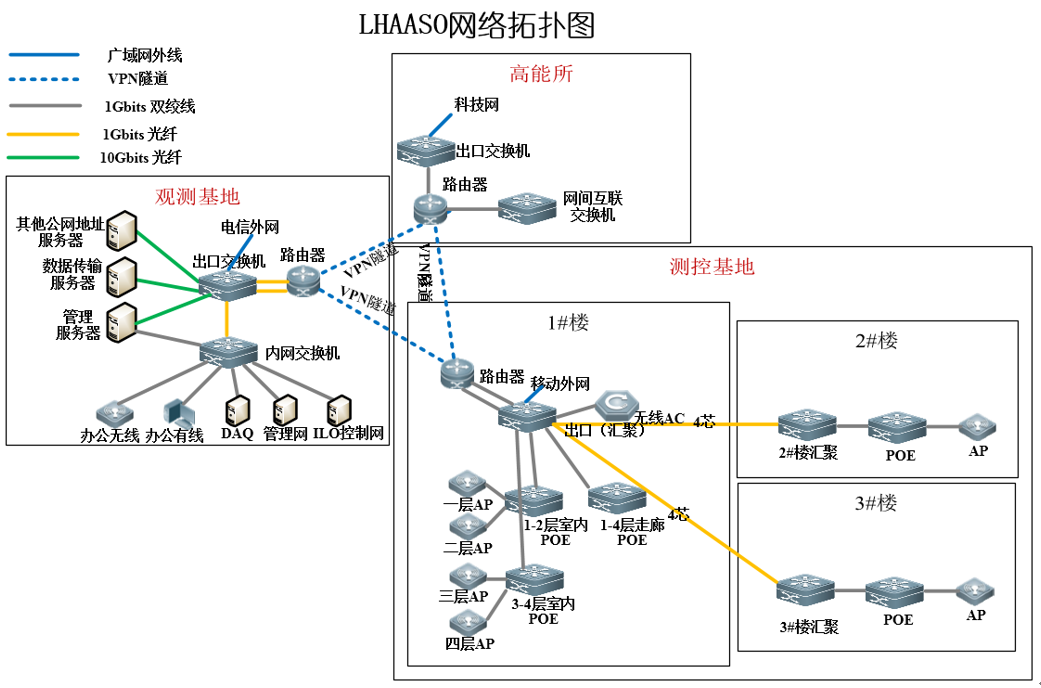 LHAASO网络实施情况(II)
LHAASO观测基地
提供了DAQ服务器接入、数据传输、管理网络、控制网络和计算环境等服务
临时搭建了DNS服务（202.122.37.12）
防火墙目前收集规则和策略，待上架
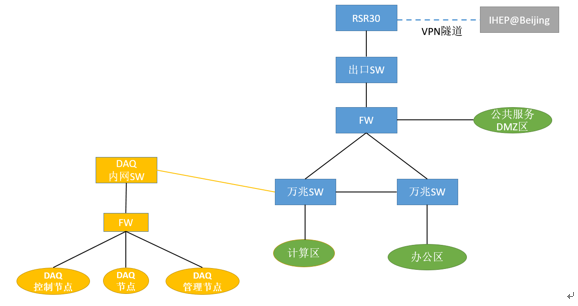 LHAASO源数据传输系统
目标
将观测基地DAQ获取的实验源数据传输到高能所离线数据存储系统EOS上
架构
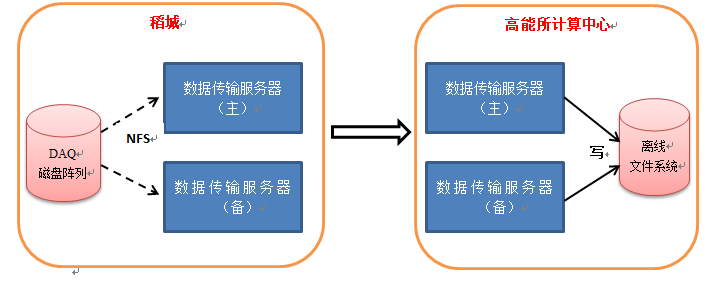 LHAASO源数据传输流程
数据传输服务器挂载现场源数据磁盘阵列



功能流程
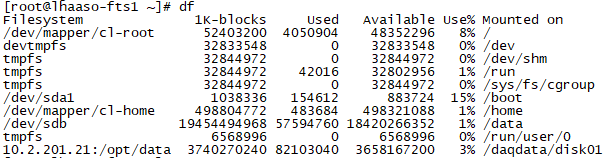 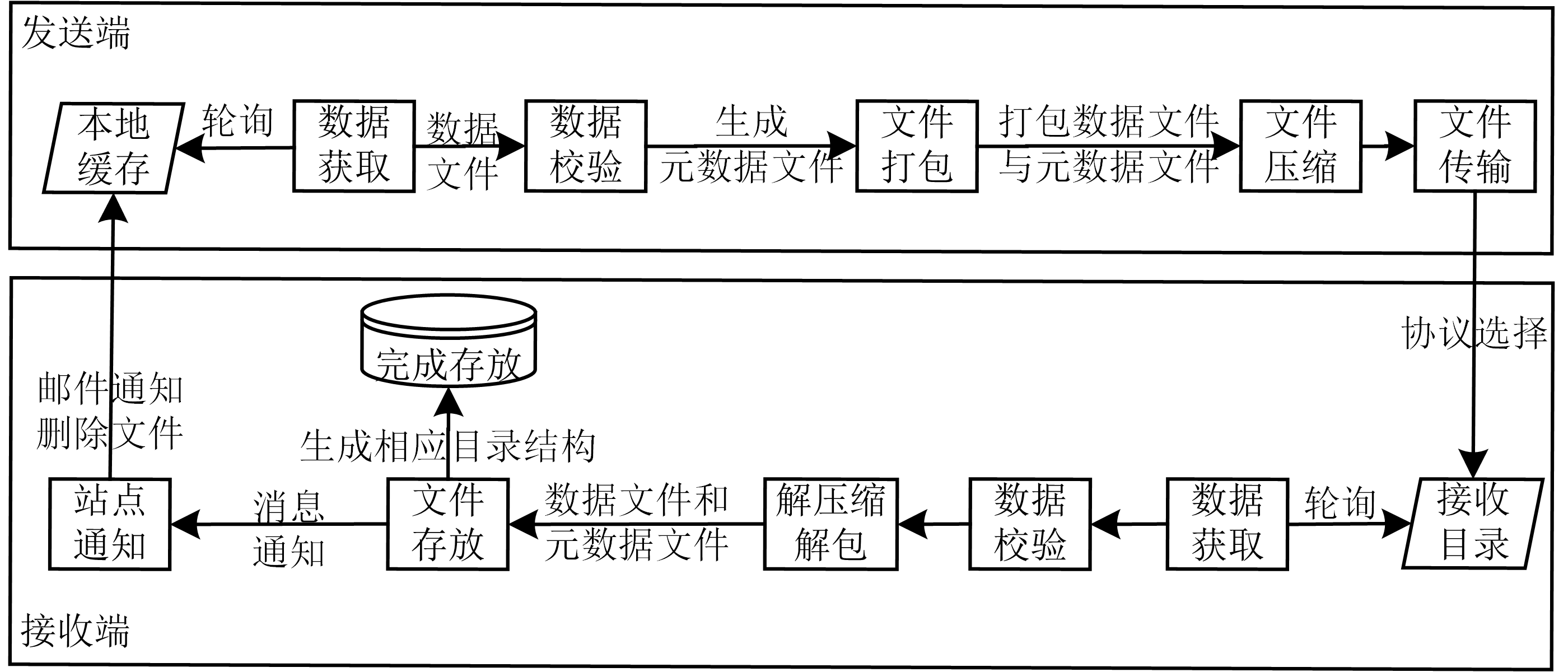 LHAASO数据传输系统特点
多路径源扫描
支持扫描多个DAQ磁盘阵列（目前只有一个）
支持多流传输
根据源文件大小、网络带宽情况可以灵活调整流数，使传输效率最大化
支持源数据在线备份
源数据在传输至高能所的同时，拷贝一份至在线存储设备中
便于未来进行在线数据分析
传输过程中使用缓存机制
避免数据传输失败或者异常时的重复传输
只需要从上一步的缓冲区中读取源文件
每一步传输成功后，会将文件从上一步的缓冲区中清除
LHAASO源数据传输效果
源数据存放路径
/eos/lhaaso/experiment/ed/2018(年)/09(月)/27(日)/
开发部署了监控页面
实时传输情况监视（目前~2-3个小时一个200MB左右的文件）
http://spade.lhaaso.ihep.ac.cn/hourly_placements.html
历史传输情况统计（每天的文件个数以及大小统计）
http://spade.lhaaso.ihep.ac.cn/daily_placements.html
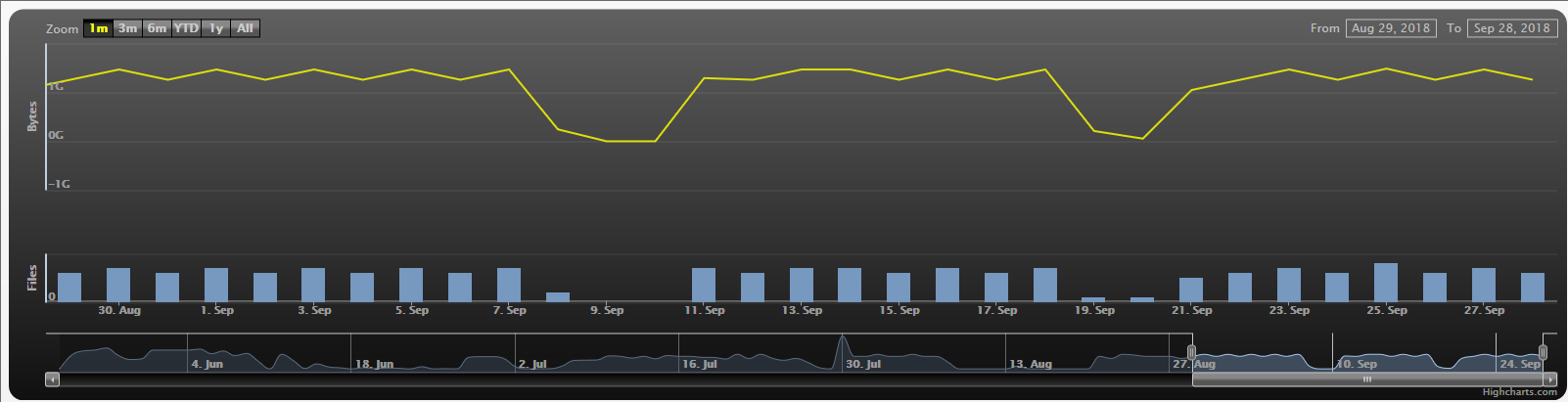 总结
LHAASO网络
规划与实施都按照高能所网络的一部分进行
观测基地网络
已经提供使用（DAQ,数据传输，管理和控制网络等），运行良好
测控基地
无线网络已覆盖
弱电承建方按照讨论后的方案实施中，待完成后，再进行网络部署
更进一步的网络需求可以联系我们
LHAASO源数据传输系统
从2018年2月6日开始，源数据从观测基地传至高能所，运行稳定
目前传输的源数据总量大约为500GB
下一步会将源数据写入磁带进行分级保存
谢谢
Q&A